Den Franske Revolution
Fortalt i billeder 
Otto Leholt
Den Franske revolution  - kronologi
Baggrund: staten / Ludvig d. 16. øko problemer 
5. maj 1789:	 Stænderforsamlingen : diskuterer skatte betaling fra 1. og 2. stand
17. juni:	 3. standen udråber sig som Nationalforsamling  
20. juni: 	Boldhuseden – Nationalforsamlingen forpligter sig på at gennemføre 		reformer 
14. juli:	Stormen på Bastillien (Den franske Nationaldag) -> 		Nationalgarden oprettes = Bevæbning af borgerne i Paris		Bondeoprør (Den Store Frygt) breder sig 
4-5 august 	Ophævelse af de Feudale rettigheder 
	Menneskerettighedserklæringen ( Frihed, lighed og Broderskab)	 
5. Okt		Kvindetoget til Versailles  - kongen som ‘gidsel’ i Paris 
10.okt		Kirkegods, konge- og de flygtede godsejeres jord nationaliseres
Den Franske revolution  - kronologi
Efteråret 1789 – forskellige politiske klubber dannes:
Feuillants  – de moderate (Bailly La Fayette) – loyale mod Kongen
Cordeliers – de radikale  (Danton, Marat) 
Jacobinerne – ‘den hellige liga mod frihedens fjender’ under ledelse af  Saint –Just og Robespierre	
Juni 1791 – 	Kongefamiliens flugtforsøg -> fængsles 
Sept. 		Ny forfatning : Konstitutionelt Monarki 
Lovgivende forsamling valgt blandt ‘aktive borgere ‘ , dvs med formue
1792 – april	Krigene mod nabolandene begynder – hvorfra franske 			emigranter søger støtte for at vælte revolutionen!
Sept.		Republikken udråbes   
21. jan 1793	Kong Ludvig d. 16 guillotineres
Terrorregimet (Folkediktaturet) 1793-94
Krigene med nabostaterne -> 
skærpelse af de politiske modsætninger mellem de politiske klubber og grupperinger – som nu åbenlyst bekæmper hinanden 
De radikale / Jacobinerne udrenser de moderate 
Oprettelse af revolutionsdomstole (tilsidesættelse af menneskerettigheder og forfatningen)
Alle politiske fjender udryddes (halshugges)  med henvisning til forsvaret af revolutionen og friheden! (”Revolutionen æder sine egne børn”) 

Maj 1794 – Kristendommen afskaffes til fordel for ‘Dyrkelse af Fornuften’

28. jui 1794 – Robespierres fald – han halshugges
Direktoriestyret 1794-99
Som reaktion på terrorregimet indsættes et forretningsministerium  
Staten bliver mere og mere afhængig af militæret – i takt med at krigshandlinger med nabostaterne fortsætter -> styrkelse af hærens magt og herunder General Napoleon

1799
General Napoleon gennemfører et militærkup 
En række reformer gennemføres – af juridisk, økonomisk karakter 
1804
Napoleon kroner sig selv som Kejser af Frankrig 
Fører krige mod stort set rejsten af Europa 
1798-99 Felttoget mod Egypten – planer om at erobre England og Indien opgives !
1808-09 felttoget mod Spanien ½
1812 felttoget mod Rusland 

1815
Marie Antoinette
Ludvig d.  16
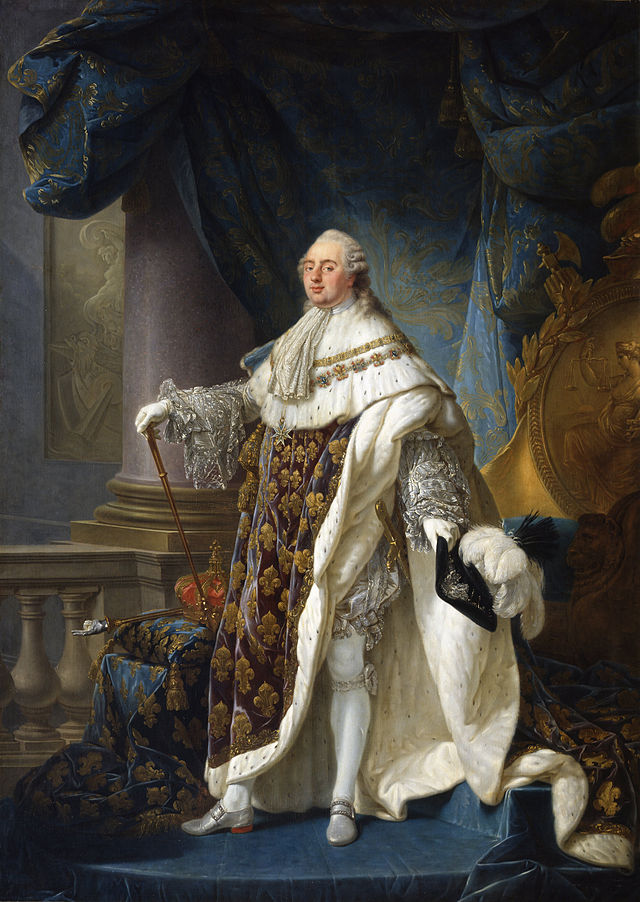 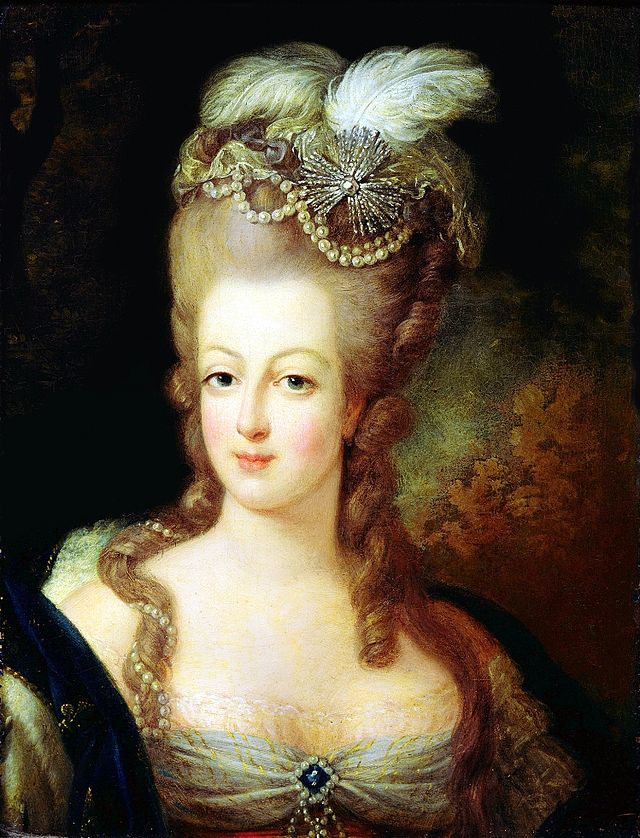 Ancien Régime (det gamle regime)
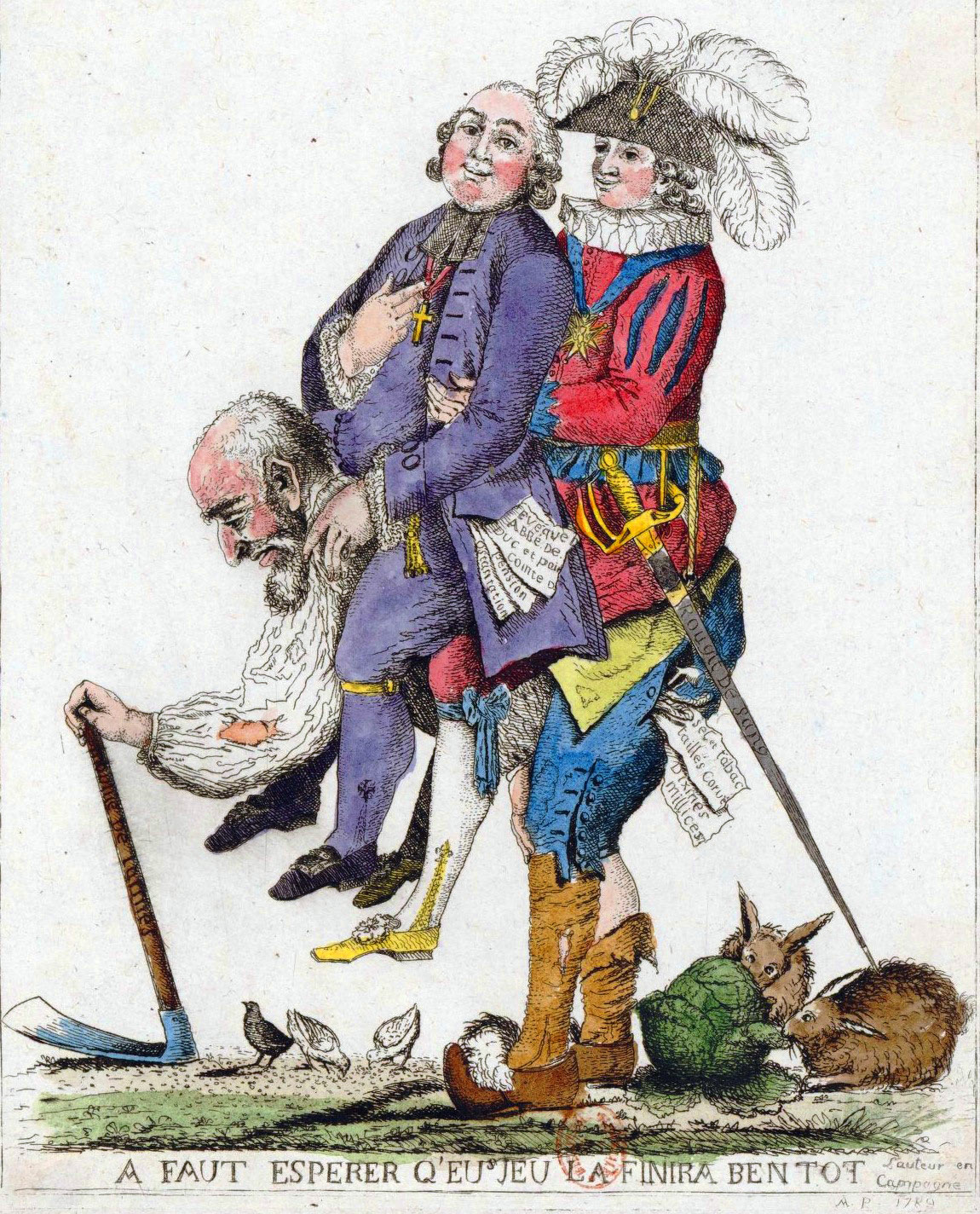 Stændersamfundet:
De privilegerede stænder:
Stand - gejstligheden 
Stand – adelen 
De ufri stænder:3. standen – borgere og bønder
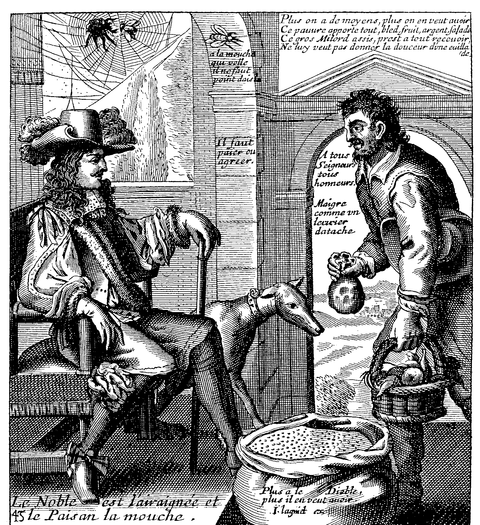 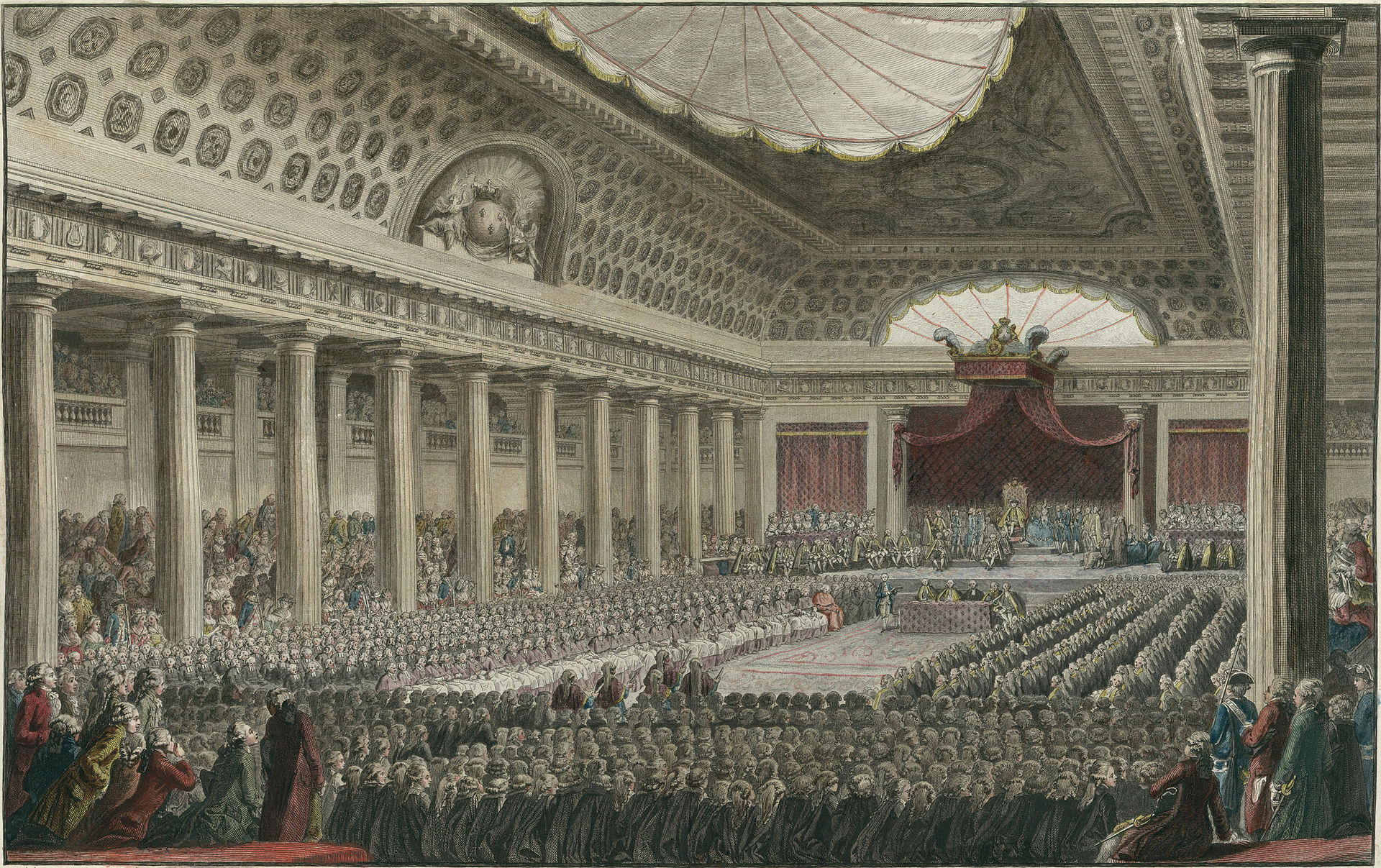 Stænderforsamlingen 5.5. 1789
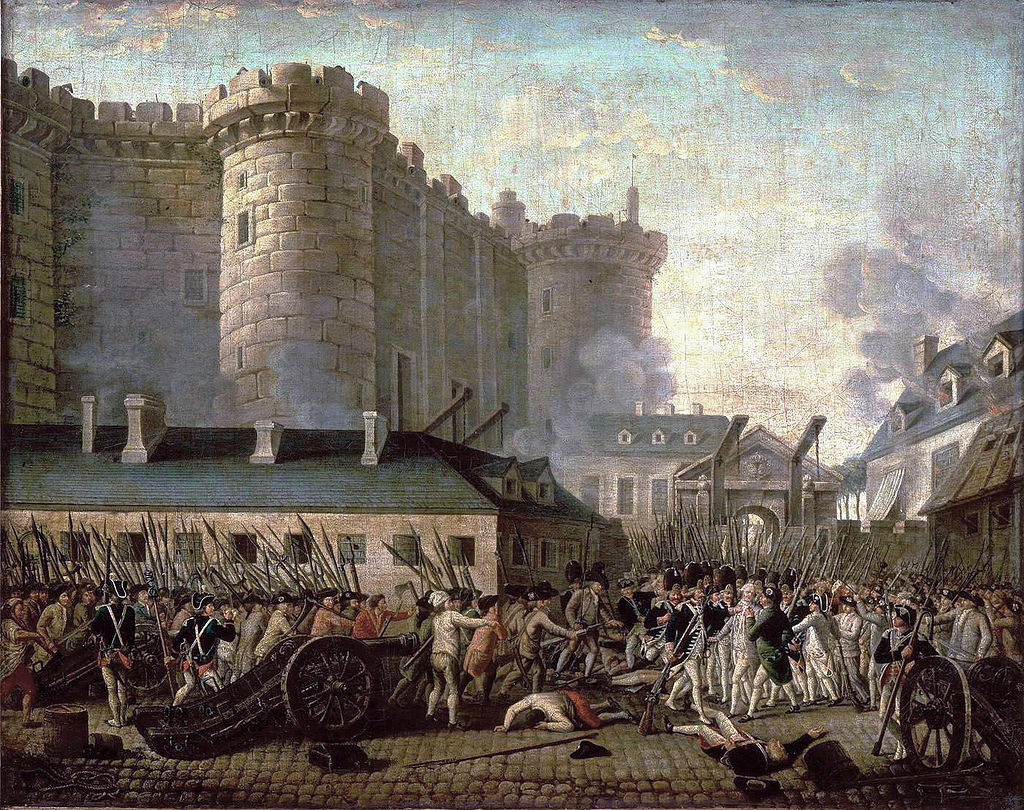 Stormen på Bastillen (våben og ammunitionsdepot)
Borgermilitsen dannes
Bønderne gør oprør
Stormen på Bastillen d.14. juli 1789
Sans-culottes (dem uden knæbukser)
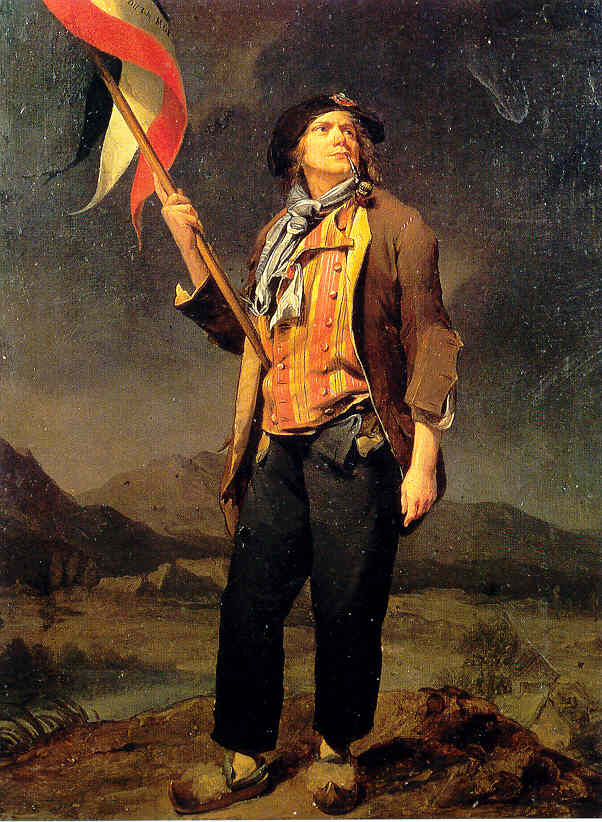 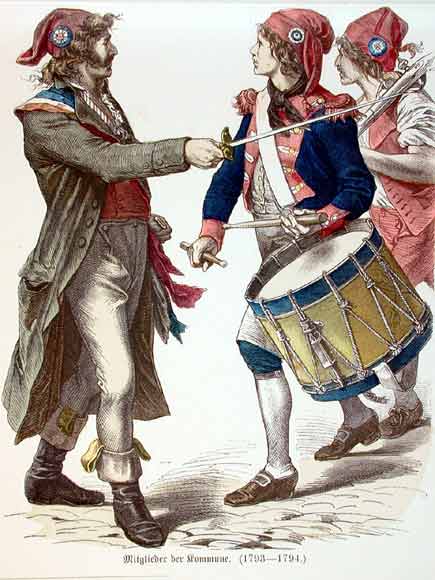 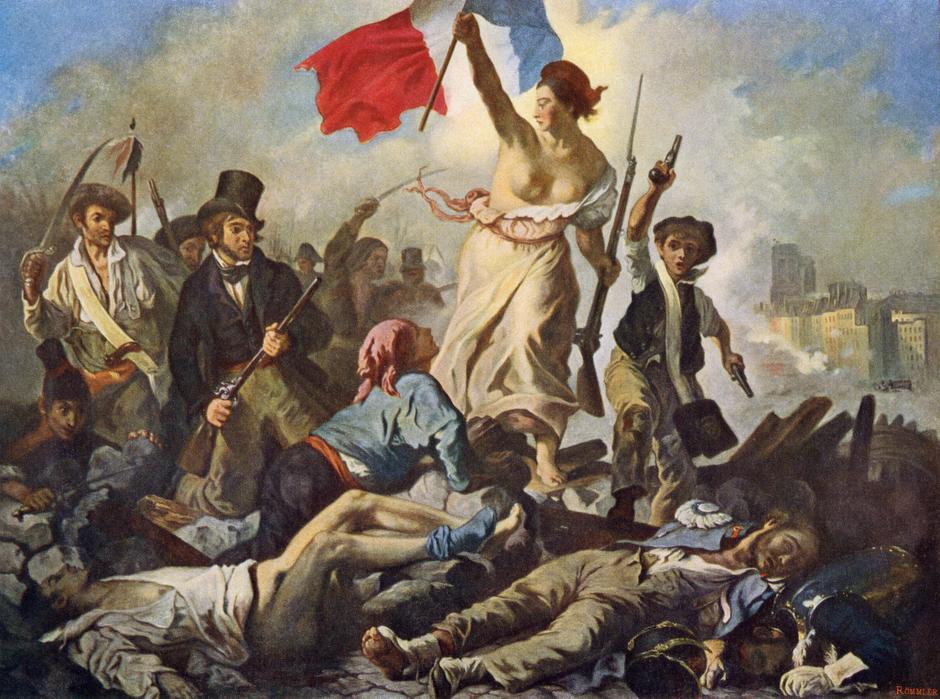 Revolutionen slogan:

Frihed, lighed og broderskab
Eugène Delacroix’ maleri ”Friheden fører folket” fra 1830
Bondeoprøret (Den Store Frygt) juli 1789
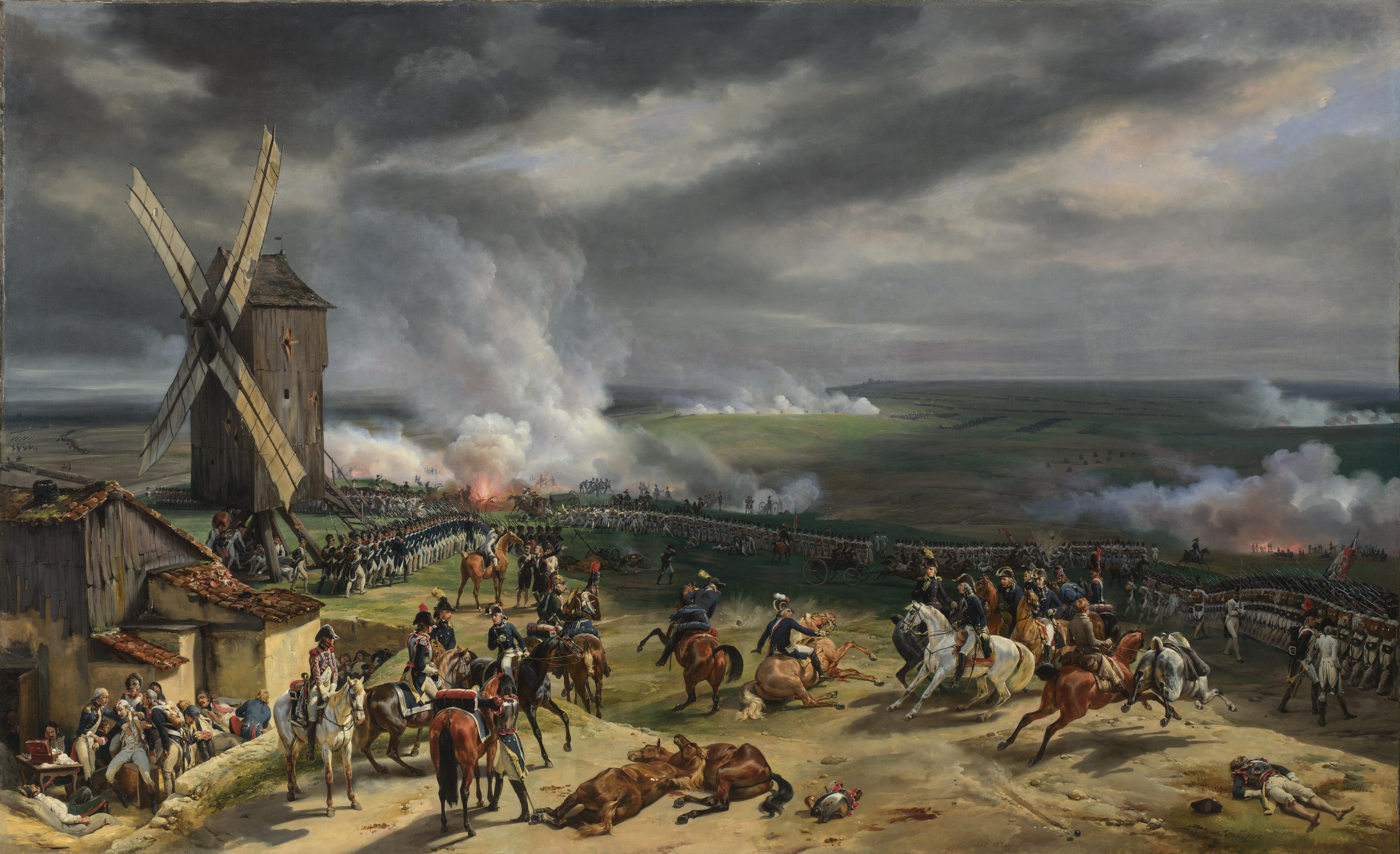 Den parisiske avis ”Journal de Ville ” om urolighederne i juli 1789 :

”Billedet er uden tvivl skrækkeligt, landdistrikterne er fyldt af brandstifterne, medens ejerne flygter fra den blodmættede jord, og deres arkiver bliver flammernes bytte.I byerne er der uroligheder. (...) Industrien ligger stille. Ejendommelige forsamlinger opkaster sig til domstole (...) 
Ja, det er de onder, som bedrøver os; det er den voldsomme krise, som er nødvendig for at nå frem til fredens dage ”

Torben Juncker: Den store revolution dag for dag, 1975, s. 66-67
Boldhus-eden d. 20 juni 1789
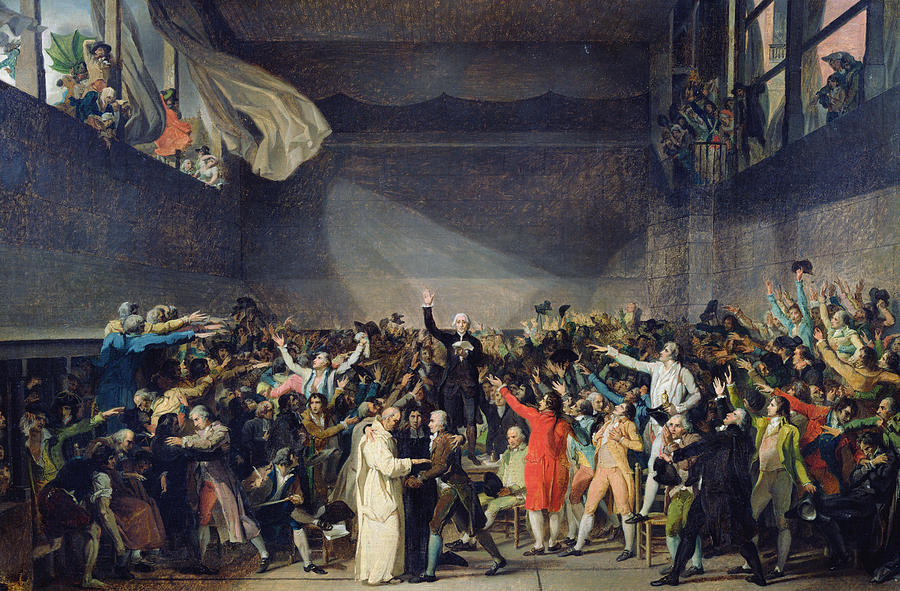 3. Stand samles i sportshal (Boldhuset) efter at være blevet udelukket fra Stænderforsamlingen, 
og sværger ikke at skilles , før
en ny forfatning er vedtaget, for det Konstitutionelle Monarki
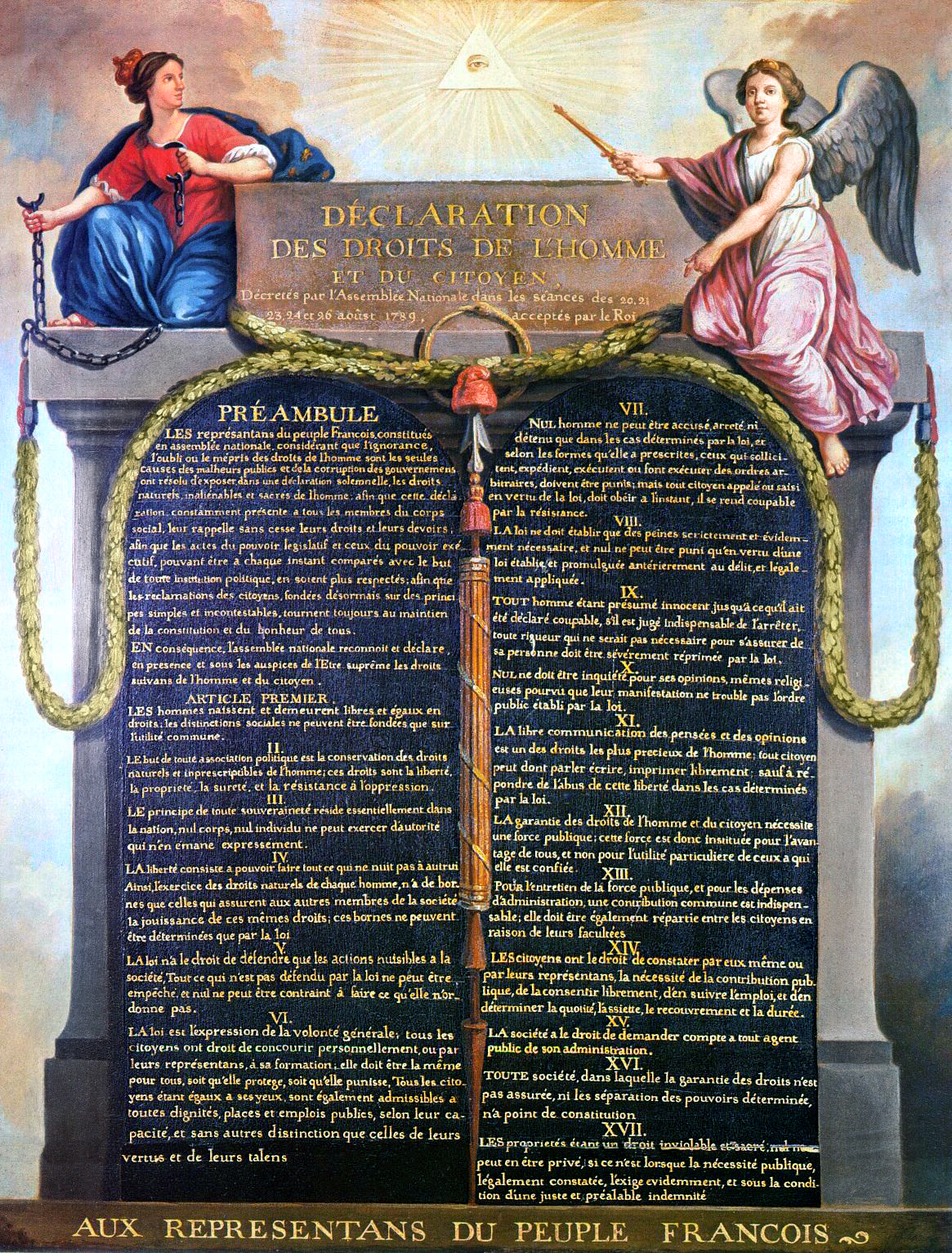 4. august 1789De feudale rettigheder afskaffes:
1.-2. stands skattefrihed
Herremændenes domstole afskaffes
Hoveriet afskaffes
Tieende til kirken afskaffes

Senere konfiskeres al kirkens jord 
26. August 1789Menneskerettighedserklæringen vedtages
Menneskesynet, Naturretten, universalismen,  retssikkerhed, ytringsfrihed, lovgivningsretten, folkesuveræniteten mv
Kvindetoget til Versailles – d. 5. oktober 1789
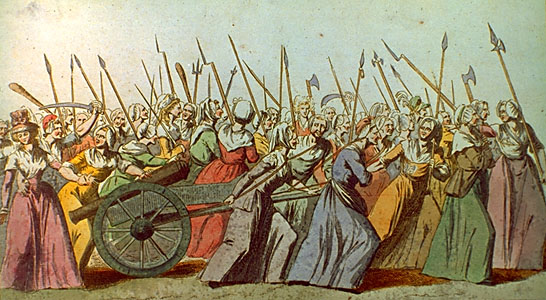 Stigende fødevarepriser i Paris -> folkelige demonstrationer – 
5. okt. 2-3.000 fattige kvindergår de 30 km til slottet Versaillesudenfor Paris  
Kræver brød til Paris !
hvortil dronningen Marie Antoinette svarer:  ”Hvorfor spiser de ikke kager?”

Kongefamilien tvinges til at tage med tilbage til Paris – som revolutionens gidsler 
Tvinges til at  underskrive Menneskerettighedserklæringen m.v.
Reformperioden 1990-92
Efter revolutionsåret 1789, følger et par relativt rolige århvor der arbejdes med en række reformer:
Forbedring af statens finanser 
Kirkens underordning under staten og frigørelse fra Rom
Konfiskering af kirke godset =>
Modstand fra kongen som støtter kirken
Sept ‘92 Nationalkonventet (lovgivende forsamling) oprettes
Begyndende partidannelse :
Højrefløjen (Girondinerne)
Venstrefløj (Jakobinerne + Bjerget)  
Moderate (Feuillanterne)
Fra kongedømme til republik
1791
Juni 1791– Kongen og dronningen prøver at flygte fra Paris (=forræderi mod revolutionen)=> diskussion for og imod afskaffelse af kongedømmet
Sept. 1791  - Konstitutionelt Monarki indføres
1792  Revolutionskrigene starter 
20/4    Frankrig erklærer krig mod Østrig og Preussen  
det afsløres at kongen i al hemmelighed samarbejder med Østrig Ungarn ->
10. aug. Kogen fængsles 
22. sept – Republikken udråbes 
1793
21. Jan 1793 – Ludvig d. 16. halshugges
Feb 1793 – Frankrig erklærer krig mod England, Holland og Spanien
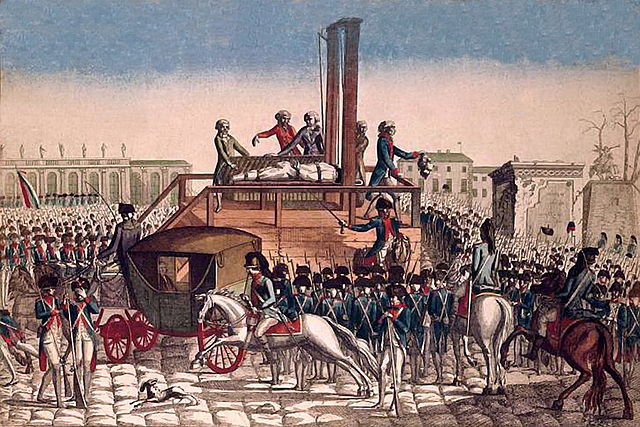 Republikken – en ny tidsalder
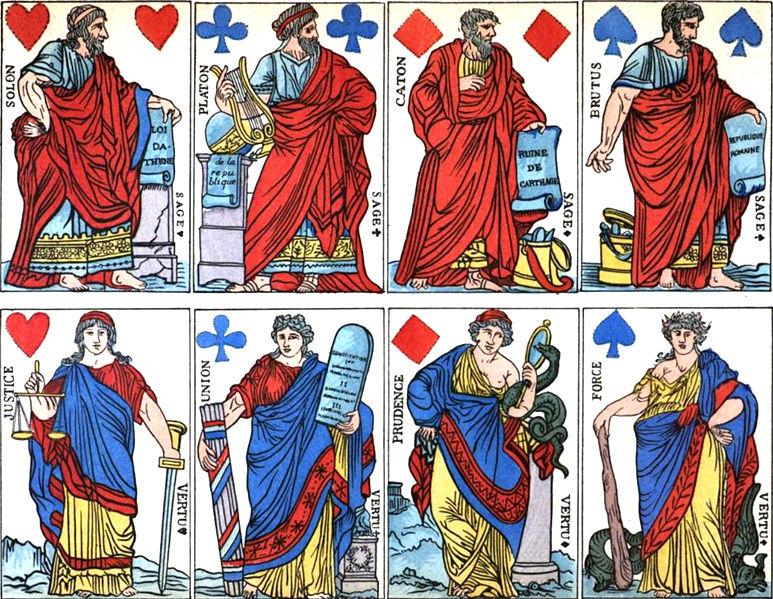 For at markere at en ny tidsalder for menneskeheden var begyndt besluttes følgende:
Den kristne kalender afskaffes 
Måneder og ugedages navne ændres
De kristne helligdage afskaffes
Kirkerne lukkes 
Alter til tilbedelse af ‘Fornuften’ eller ‘det højeste væsen’
Paris’ fornemste kirke blev ‘Tempel for Fornuften’
Spillekort fra den franske revolution
Politiske modsætninger
Den radikale Cordeliersklub  under Jakobinerne ,med Jean-Paul Marat,  opfordrede til yderligheder i opgøret med dem, han anså for revolutionens fjender og angreb også den grundlovgivende Nationalforsamling
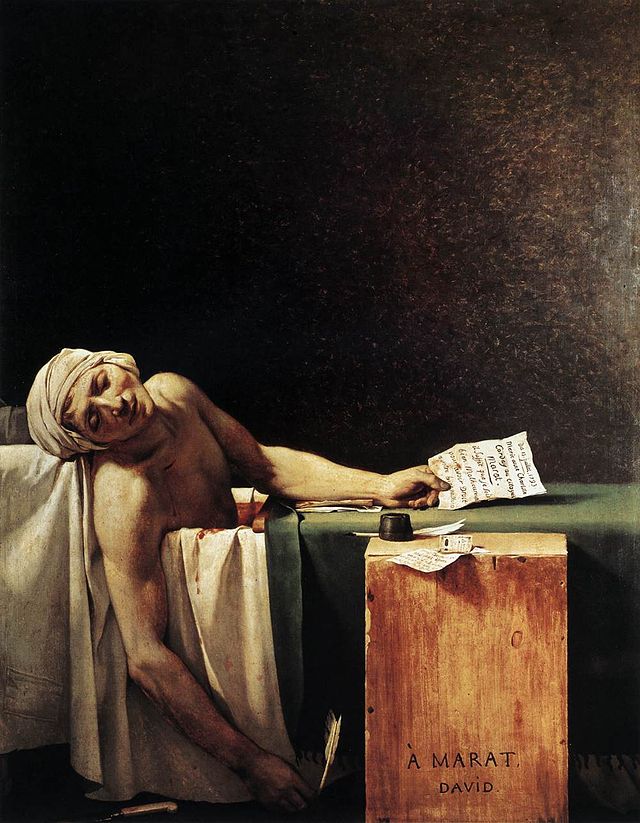 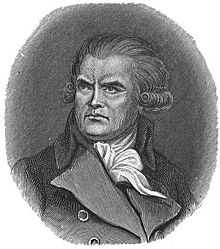 Danton
Terrorregimet underRobespierre
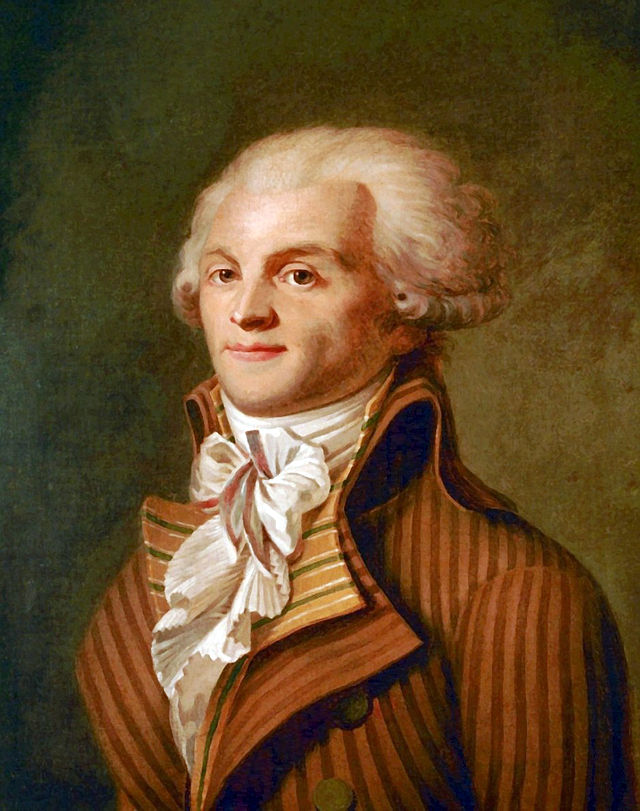 Al magt overlades til Velfærdsudvalget under Advokaten Robespierre  = diktatur
Kamp mod ydre og indre fjender 
Revolutionen / republikken skal forsvares med alle midler 
Almindelig værnepligt indføres  og 
Al produktion underordnes krigens behov
Alle former for politisk uenighed blev 
opfattet som kontrarevolutionært = dødsstraf 
Fra juli 93- juli 94 henrettes et sted mellem 15-30.000 politiske modstandere 
”Revolutionen æder sine egne børn”
Revolutionens rædsler – set fra London
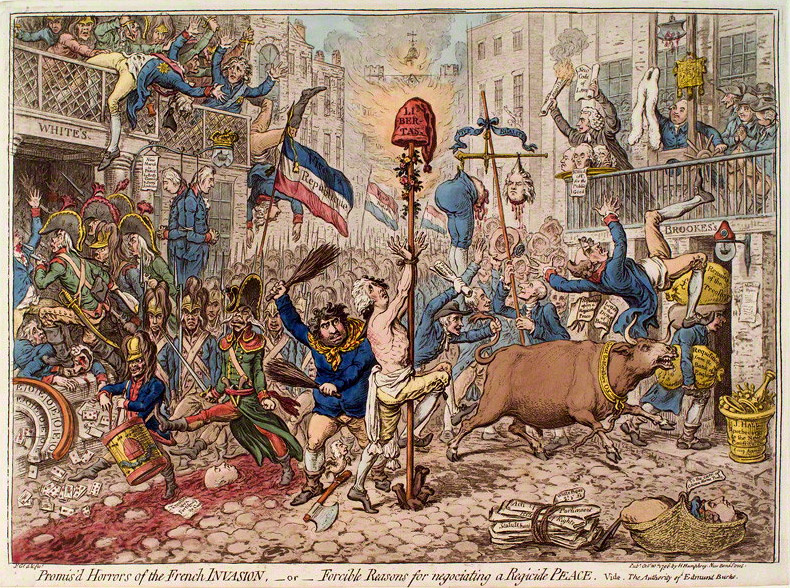 James Gillray, The Promis'd Horrors of the French Invasion (1796)
Den Hvide Terror – Robespierre henrettes
Radikaliseringen under Robespierre
=> flere og flere vender sig imod ham
Endelig anholdes han af sine egneog halshugges d. 28 juli 1994
Herefter kommer de Moderate til magten ->
Direktorie-styret 1795-1799
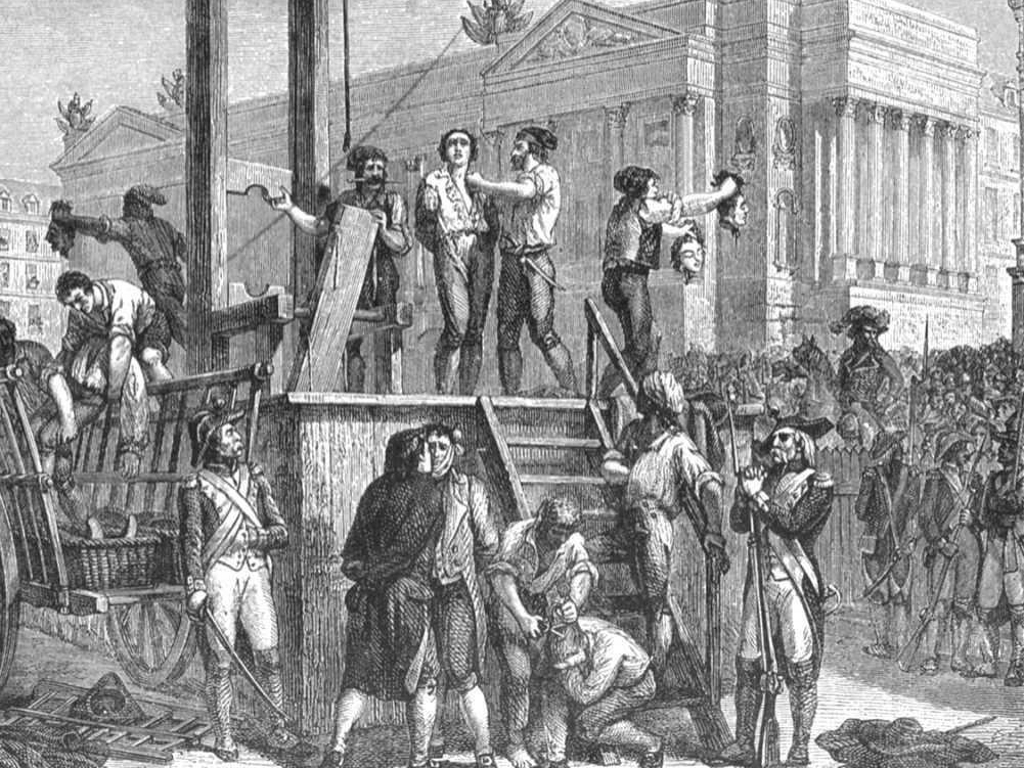 Napoleons statskup